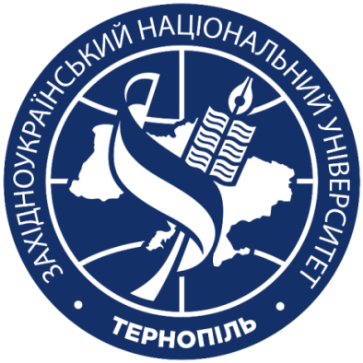 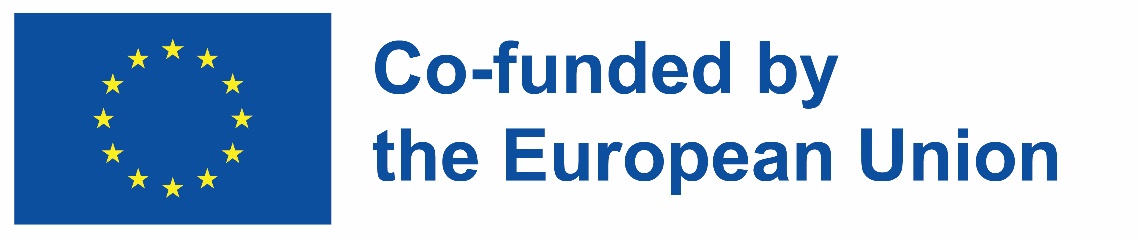 Проєкт 101085642 — SSEPRDS — ERASMUS-JMO-2022-HEI-TCH-RSCH «Смарт-спеціалізація: європейський досвід стратегії регіонального розвитку»
Лекція
«Формування цифрової грамотності місцевої влади»
Доповідач
Д.е.н., проф. Петро ПУЦЕНТЕЙЛО
Фінансується Європейським Союзом. Проте висловлені погляди та думки належать лише авторам(ів) і не обов’язково відображають погляди Європейського Союзу чи Європейського виконавчого агентства з питань освіти та культури (EACEA). Ні Європейський Союз, ні грантодавець не можуть нести за них відповідальність.
2024
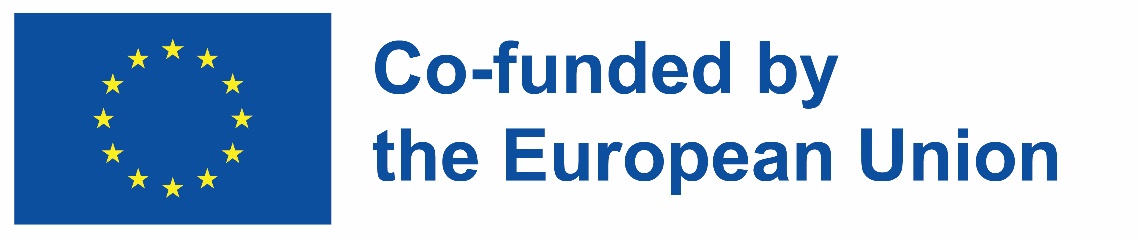 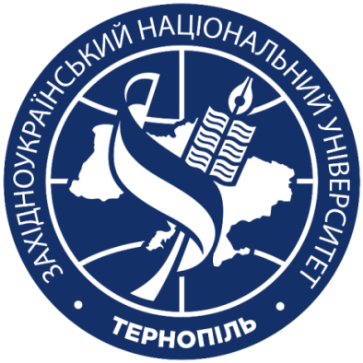 Проєкт 101085642 — SSEPRDS — ERASMUS-JMO-2022-HEI-TCH-RSCH «Смарт-спеціалізація: європейський досвід стратегії регіонального розвитку»
2
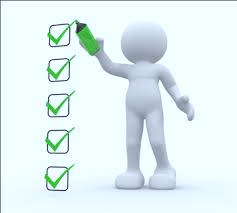 План
1. Поняття цифрової грамотності: сутність і значення.
2. Міжнародний досвід підвищення цифрової компетенції місцевої влади.
3. Ключові елементи міжнародного досвіду.
4. Шляхи підвищення цифрової компетентності.
5. Рекомендації для підвищення рівня цифрової компетентності.
1. Поняття цифрової грамотності: сутність і значення
Цифрова грамотність – це сукупність знань, навичок і компетенцій, необхідних для ефективного використання цифрових технологій, інструментів та ресурсів у різних сферах діяльності. Вона передбачає здатність працювати з інформацією в цифровому середовищі, критично оцінювати її, створювати цифровий контент, дотримуватись етичних норм і забезпечувати безпеку в цифровому просторі.
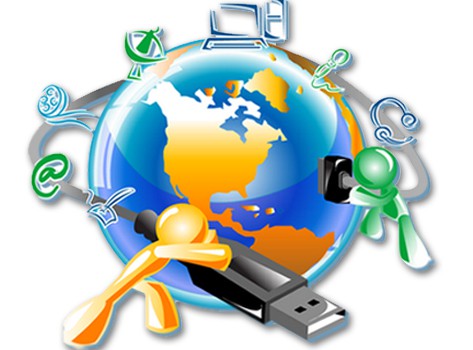 Основні аспекти цифрової грамотності:
Навички роботи з інформацією:
Здатність знаходити, аналізувати, оцінювати та використовувати цифрову інформацію.
Розуміння джерел даних, їхньої надійності та актуальності.
Технічні навички:
Використання цифрових пристроїв (комп’ютерів, смартфонів, планшетів) і програмного забезпечення.
Робота з хмарними сервісами, офісними програмами, комунікаційними платформами тощо.
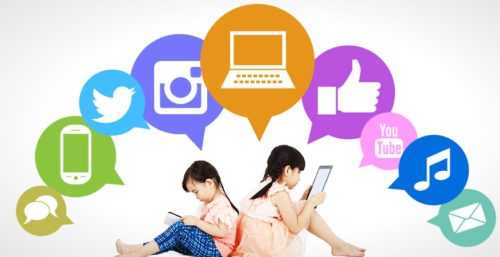 Критичне мислення в цифровому середовищі:
Уміння розпізнавати фейки, маніпуляції та недостовірну інформацію.
Захист особистих даних і безпека в інтернеті.
Етичні норми та відповідальність:
Дотримання етичних стандартів у цифровій комунікації.
Повага до авторських прав і конфіденційності.
Комунікація та співпраця:
Використання цифрових інструментів для взаємодії, командної роботи та обміну інформацією.
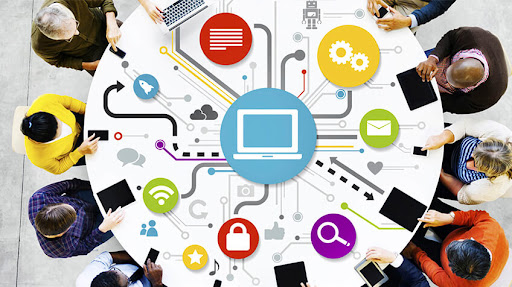 Значення цифрової грамотності:
Ефективність роботи: Цифрова грамотність сприяє швидшому виконанню завдань, доступу до необхідної інформації та використанню сучасних інструментів управління.
Прозорість і підзвітність: Володіння цифровими навичками дозволяє місцевій владі забезпечити відкритість і підзвітність перед громадянами через використання електронного урядування.
Соціальна інклюзія: Розвиток цифрової грамотності дає змогу залучити ширші верстви населення до активного користування цифровими послугами.
Зменшення цифрового розриву: Володіння цифровими навичками допомагає зменшити різницю між регіонами, підприємствами та окремими громадянами в доступі до технологій.
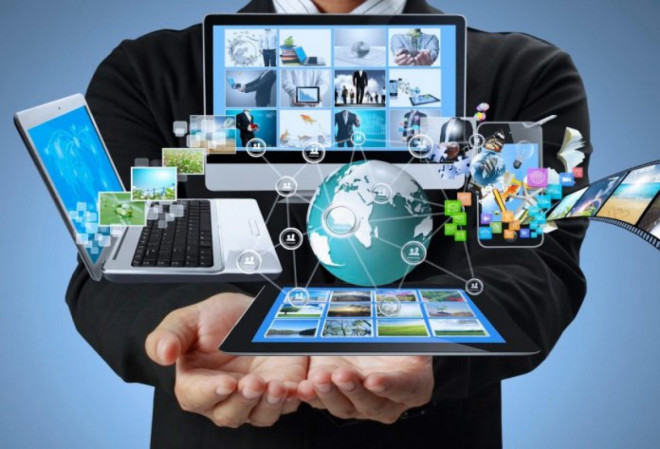 Цифрова грамотність є фундаментальною компетенцією для місцевої влади, адже дозволяє ефективно використовувати цифрові технології для управління, комунікації з громадянами та розвитку територій.
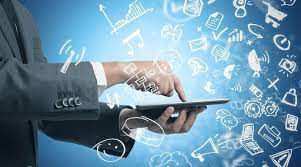 2. Міжнародний досвід підвищення цифрової компетенції місцевої влади
Розвиток цифрової компетенції місцевої влади є ключовим компонентом реформування управлінських процесів у багатьох країнах світу. Досвід провідних держав демонструє ефективні підходи до впровадження цифрових технологій, навчання персоналу та створення інноваційного середовища.
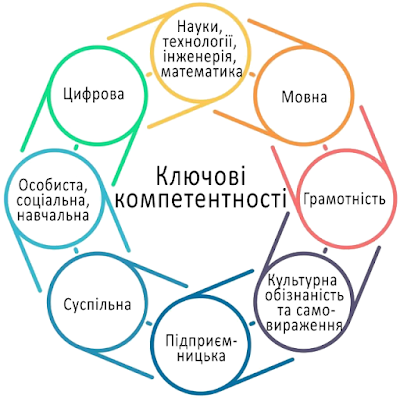 Данія:
Уряд запустив ініціативу "Digital Strategy 2025", яка спрямована на 100% цифрове обслуговування громадян.
Місцеві органи влади проходять навчання з використання таких інструментів, як електронний документообіг, платформи для онлайн-консультацій та управління даними.
Швеція:
У рамках програми "Smart Cities Sweden" місцеві адміністрації отримують фінансування для підвищення цифрової компетентності.
Важливу роль відіграє навчання з питань кібербезпеки та захисту даних.
Уряд Німеччини реалізує програму "Smart Region Germany", яка включає навчальні курси для місцевих органів влади щодо цифрового управління.
Використовується підхід "цифровий тренер", коли експерти з цифровізації консультують місцеві громади щодо впровадження нових технологій.
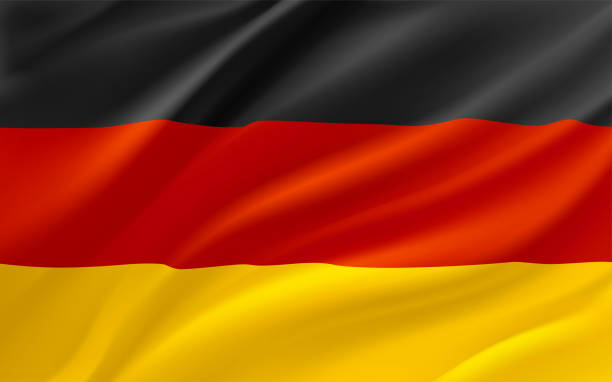 Естонія є однією з найуспішніших країн у впровадженні електронного уряду. Програма e-Estonia забезпечує навчання місцевої влади у використанні цифрових технологій для взаємодії з громадянами.
Кожен державний службовець проходить курси з кібербезпеки та управління даними в електронному середовищі.
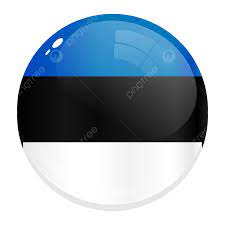 У рамках програми "Cyfrowa Polska" місцеві адміністрації отримують підтримку в підвищенні цифрових навичок.
Польща активно розвиває електронні платформи для обслуговування громадян і надає гранти на навчання персоналу.
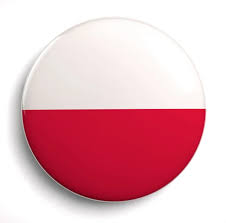 3. Ключові елементи міжнародного досвіду:
Інвестиції в освіту: Регулярні тренінги, курси підвищення кваліфікації та сертифікація.
Інфраструктура: Забезпечення доступу до сучасних технологій, платформ і інструментів.
Співпраця з бізнесом: Партнерство з ІТ-компаніями для розробки інноваційних рішень.
Орієнтація на громадян: Впровадження технологій, які спрощують доступ до послуг і взаємодію з владою.
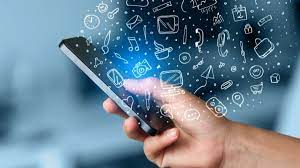 Рівень цифрової компетентності працівників місцевого самоврядування
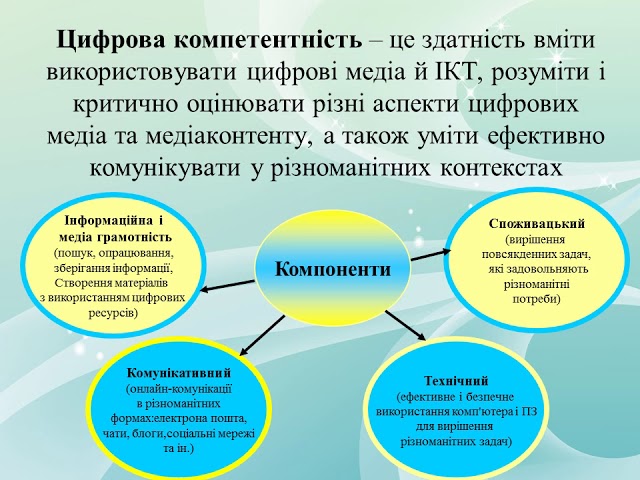 Ключові компоненти цифрової компетентності
Технічні навички: здатність працювати з офісними програмами, електронною поштою, системами електронного документообігу.
Інформаційна грамотність: пошук, оцінювання, аналіз та використання даних для прийняття управлінських рішень.
Кібербезпека: знання основ захисту даних, управління доступом, реагування на інциденти.
Взаємодія в цифровому середовищі: використання платформ для комунікації з громадянами та онлайн-сервісів.
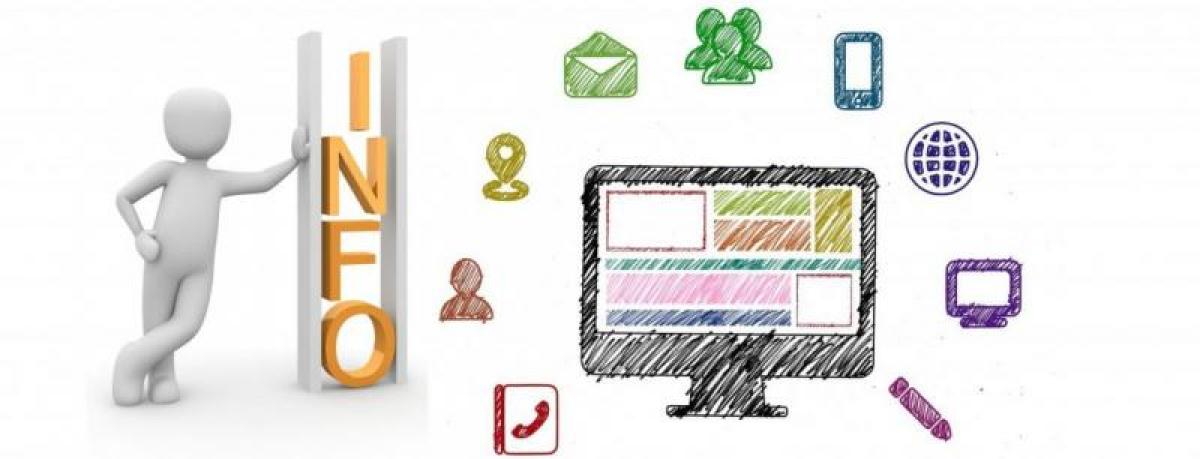 Європейська комісія розробила рамку цифрової компетентності DigComp, яка визначає п'ять основних напрямків:
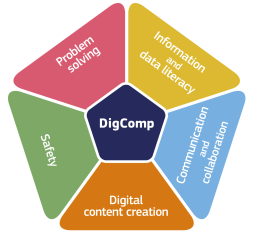 Інформаційна грамотність.
Комунікація та співпраця.
Створення цифрового контенту.
Безпека у цифровому середовищі.
Розв'язання технічних проблем.
4. Шляхи підвищення цифрової компетентності
Організація навчання:
Тренінги та курси з основ цифрових навичок.
Спеціалізовані навчальні програми для роботи з електронними системами управління.
Онлайн-платформи для самоосвіти:
Використання ресурсів, таких як Дія.Цифрова освіта.
Створення регіональних освітніх ініціатив.
Мотивування працівників:
Сертифікація та кар'єрний ріст за підсумками навчання.
Впровадження систем преміювання за цифрові інновації.
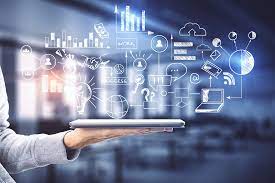 5. Рекомендації для підвищення рівня цифрової компетентності
Запровадити обов’язкове навчання з цифрових технологій для працівників місцевого самоврядування.
Розвивати партнерства з освітніми установами та ІТ-компаніями.
Інвестувати у створення сучасної технічної інфраструктури.
Підтримувати використання цифрових технологій у повсякденній роботі.
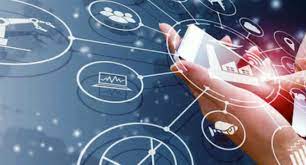 Цифрова компетентність працівників місцевого самоврядування є критично важливим фактором для ефективного функціонування громад, впровадження інноваційних технологій, забезпечення прозорості та взаємодії з громадянами. Однак її рівень часто залежить від низки факторів, таких як доступ до навчання, технічна інфраструктура, мотивація працівників і рівень цифровізації регіону.
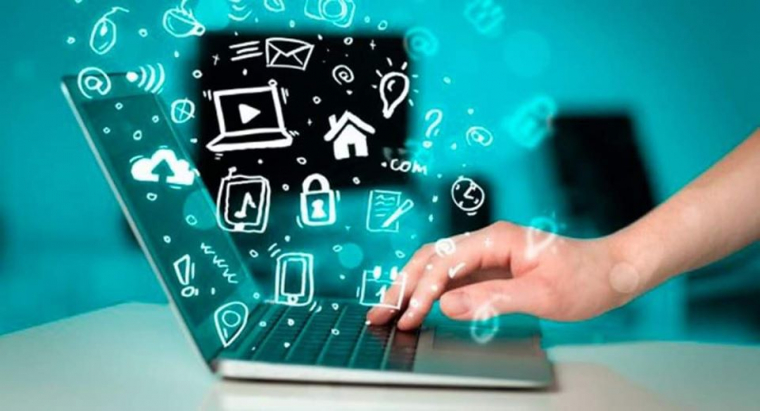 19
Запитання?
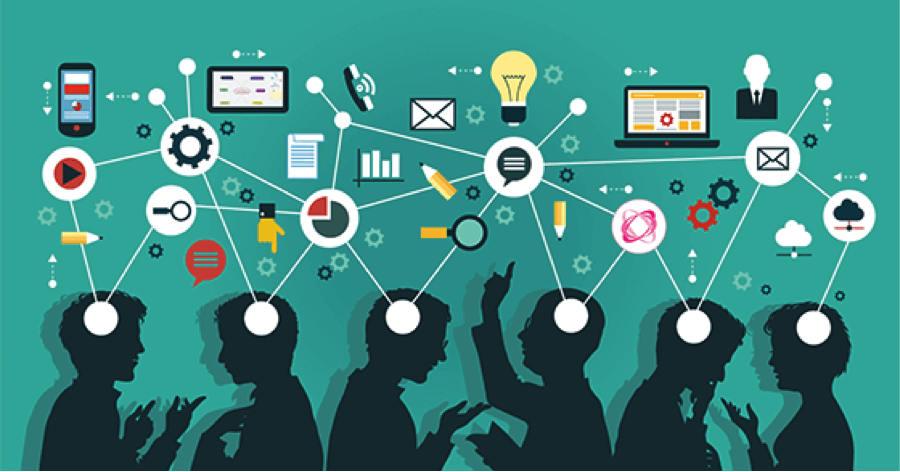